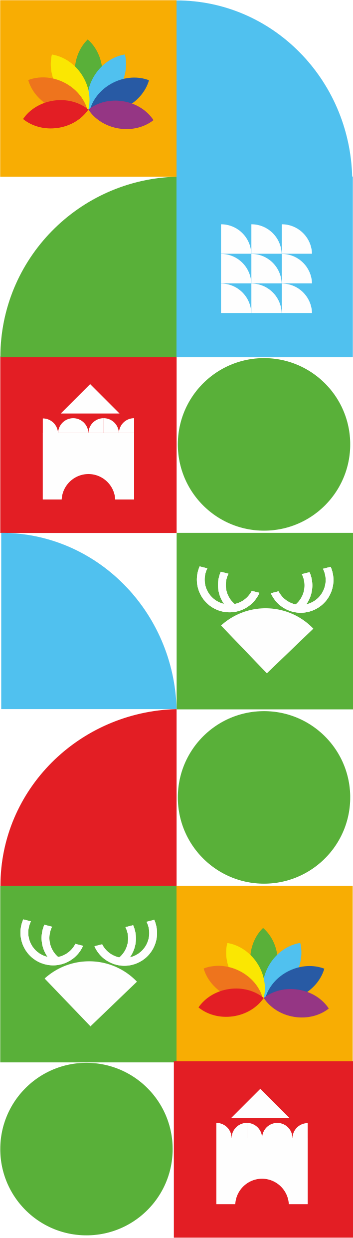 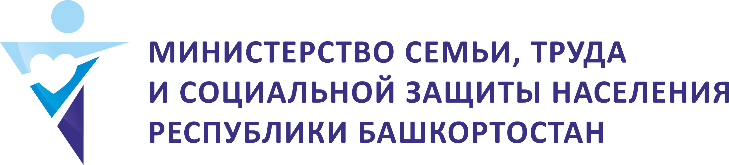 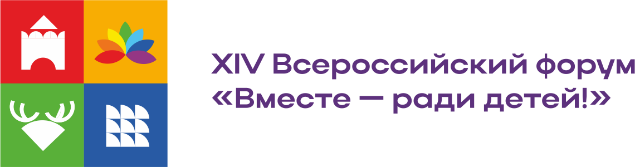 11 - 13 октября 2023 г.
г. Нижний Новгород
Организация работы с детьми, возвращенными из зон боевых действий в Сирийской Арабской Республике и Республике Ирак, в рамках реализации проекта 
«Ты в безопасности!»
Петрова Алия Рамилевна, 
психолог в социальной сфере
ГБУ Республиканский центр семейного устройства детей-сирот и детей, оставшихся без попечения родителей Министерства семьи, труда и социальной защиты населения Республики Башкортостан
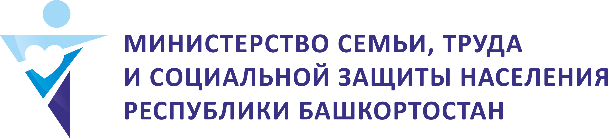 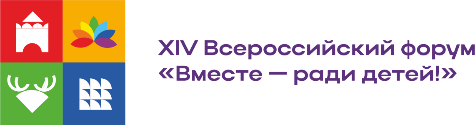 Тема детей, пострадавших от военных действий заслуживает отдельного рассмотрения, так как здесь мы имеем целый комплекс проблем.
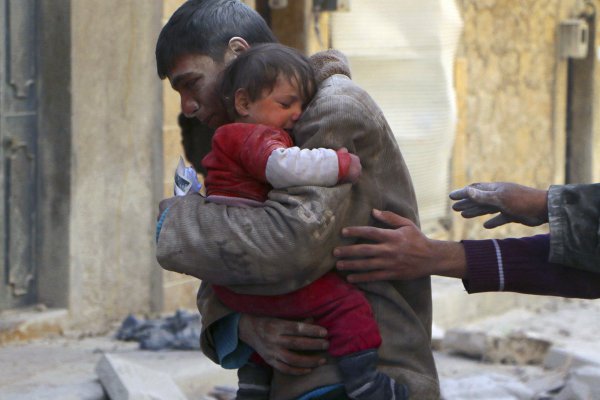 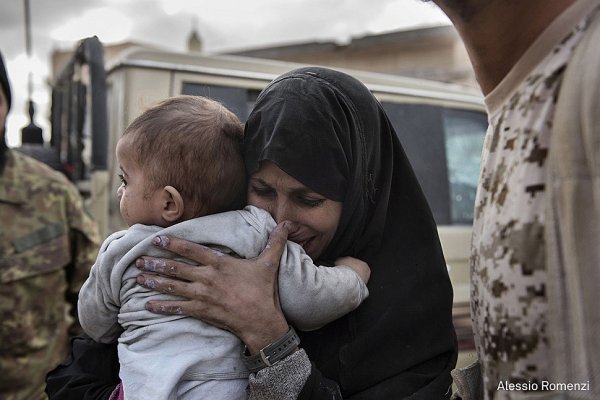 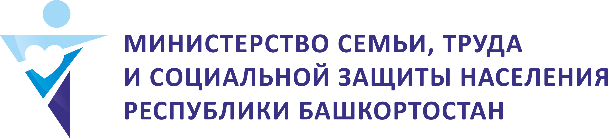 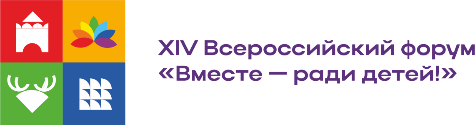 НОРМАТИВНО-ПРАВОВАЯ БАЗА
Распоряжение Правительства Республики Башкортостан 
от 8 февраля 2022 года № 77-р «Об утверждении состава межведомственной рабочей группы по координации и содействию в организации индивидуального сопровождения детей, находящихся в особых жизненных ситуациях и прибывающих из зон боевых действий на территорию Республики Башкортостан»

Приказ Министерства семьи, труда и социальной защиты населения
 Республики Башкортостан от 29 марта 2022 года № 217-о «Об утверждении Положения о межведомственной рабочей группе по координации и содействию в организации индивидуального сопровождения детей, находящихся в особых жизненных ситуациях и прибывающих из зон боевых действий на территорию Республики Башкортостан»

План работы по организации индивидуального сопровождения детей, прибывших из зон боевых действий на территории городских округов и муниципальных районов Республики Башкортостан, по их социальной адаптации и реабилитации (утвержденный протоколом заседания межведомственной рабочей группы по координации и содействию в организации индивидуального сопровождения детей, находящихся в особых жизненных ситуациях и прибывающих из зон боевых действий на территорию Республики Башкортостан от 1 ноября 2022 года № 2)
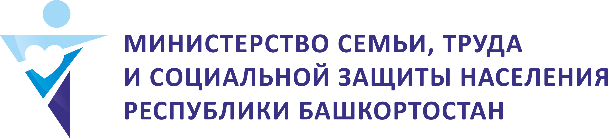 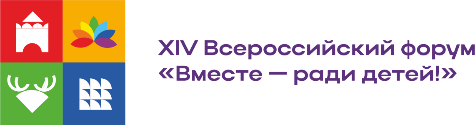 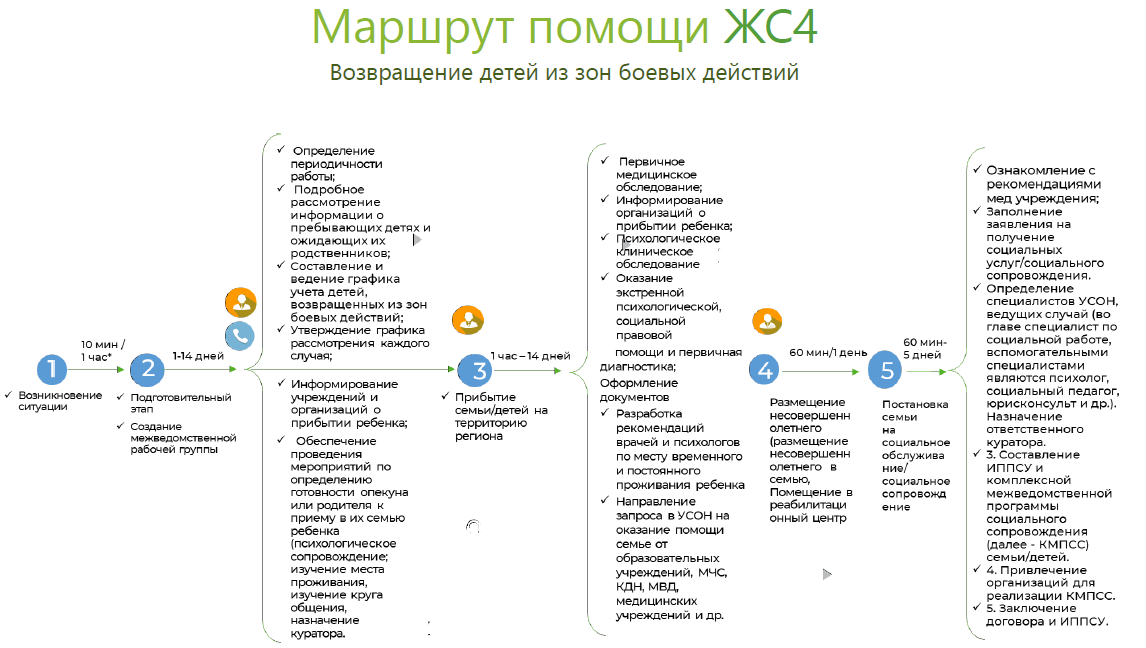 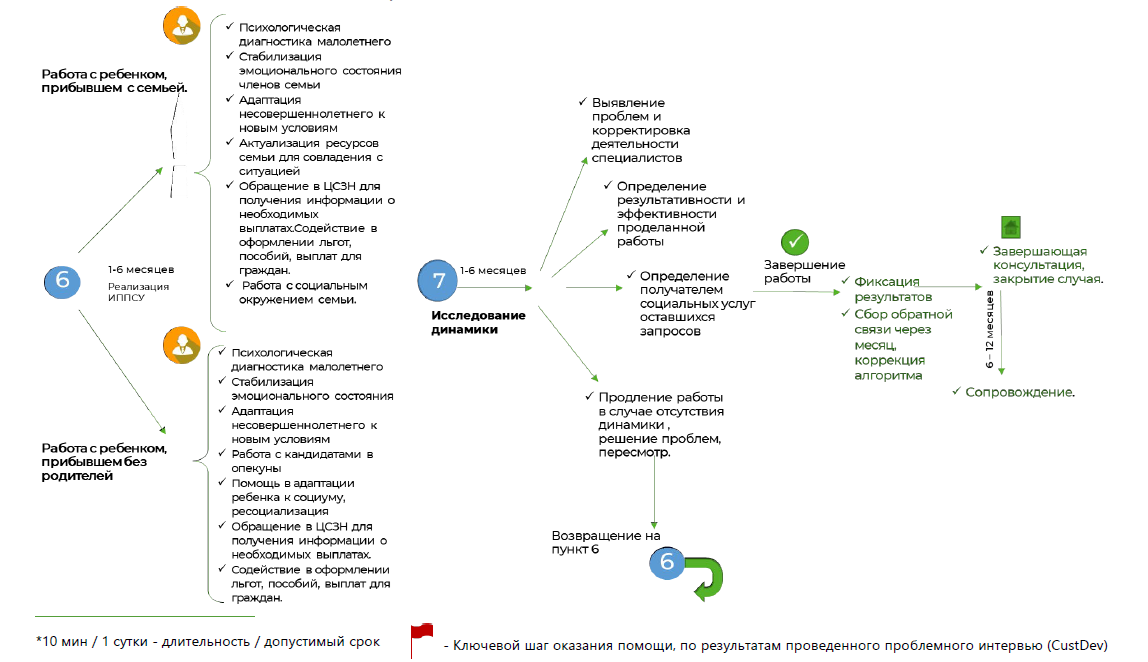 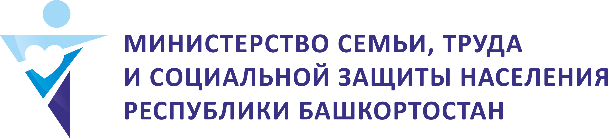 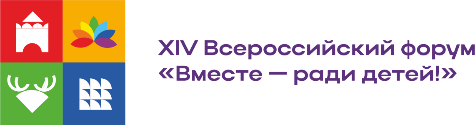 Организация лечебно-оздоровительных мероприятий и летнего отдыха.
Санаторий«Изумруд»
Санаторий «Нур»
Санаторий «Сакмар»
3 ребенка
21 день
3 ребенка
14 дней
4 ребенка
21 день
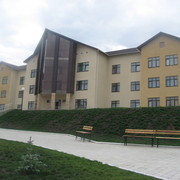 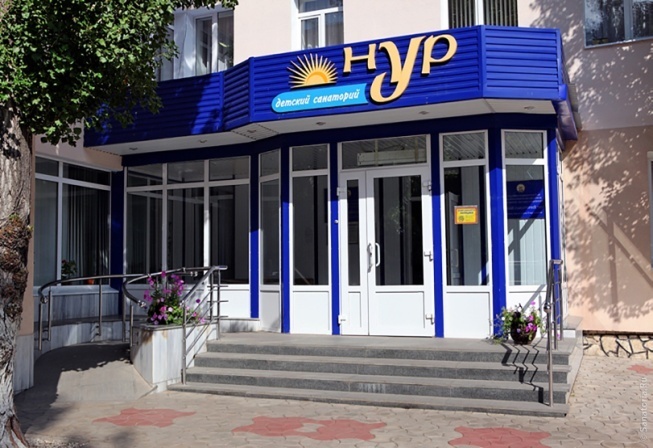 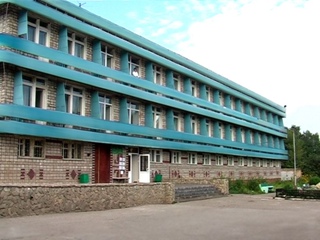 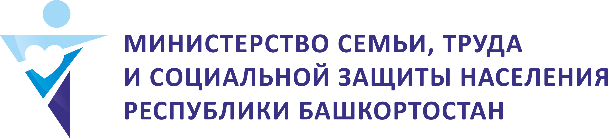 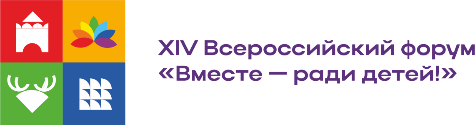 Технологии коррекционной и терапевтической работы:
Техники работы с эмоциональной сферой
- методика «Когнитивный треугольник»
- техника «4 шага»
- «дневник гнева»
- упражнение «Колесо эмоций»
Арт-терапия
- сказкотерапия
- притчетерапия
- мандалотерапия
- рисуночная терапия 
- песочная терапия 
- музыкотерапия
- МАК
Релаксационные методы
- Медитативные техники (упражнения «Безопасное место», «Прозрачный шар»)
- дыхательные практики («Попеременное дыхание», «Дыхание по квадрату»)
- техника активной  и пассивной мышечной релаксации
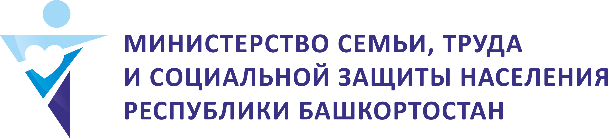 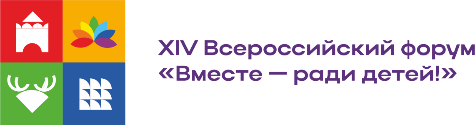 ДИНАМИКА РАЗВИТИЯ
Результаты социально-психологической коррекции несовершеннолетних, возвращенных из зон боевых действий
37
35
64
32
48
48
65
45
60
40
53
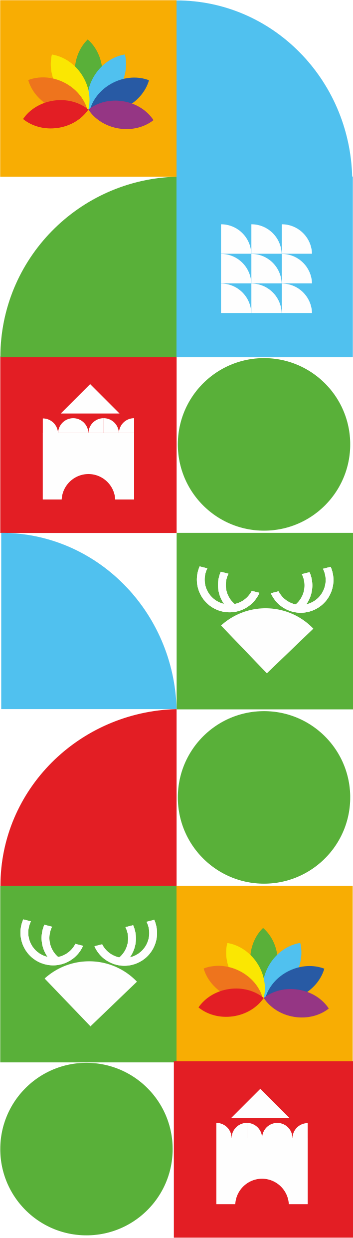 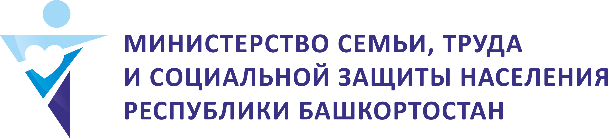 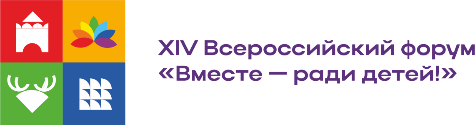 СПАСИБО ЗА ВНИМАНИЕ!
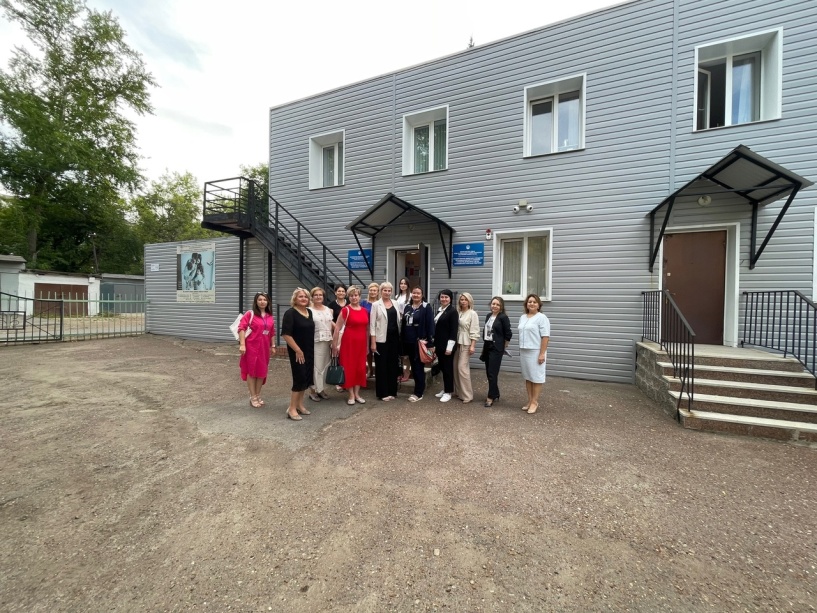 ГБУ Республиканский центр
 семейного устройства детей-сирот и детей, оставшихся без попечения родителей
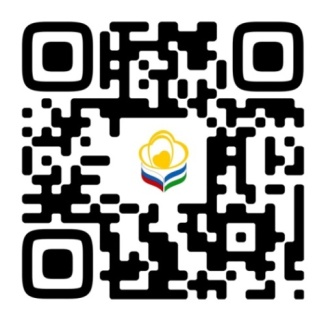 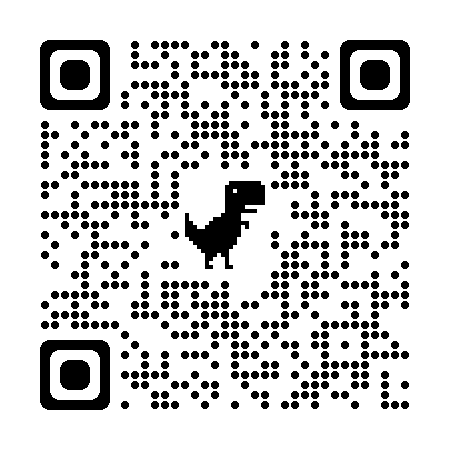 Тел. 8 (347) 244-82-09
Эл.почта orf_csu@mail.ru
Сайт http://rcsu.mintrudrb.ru
ВК https://vk.com/gburcsu